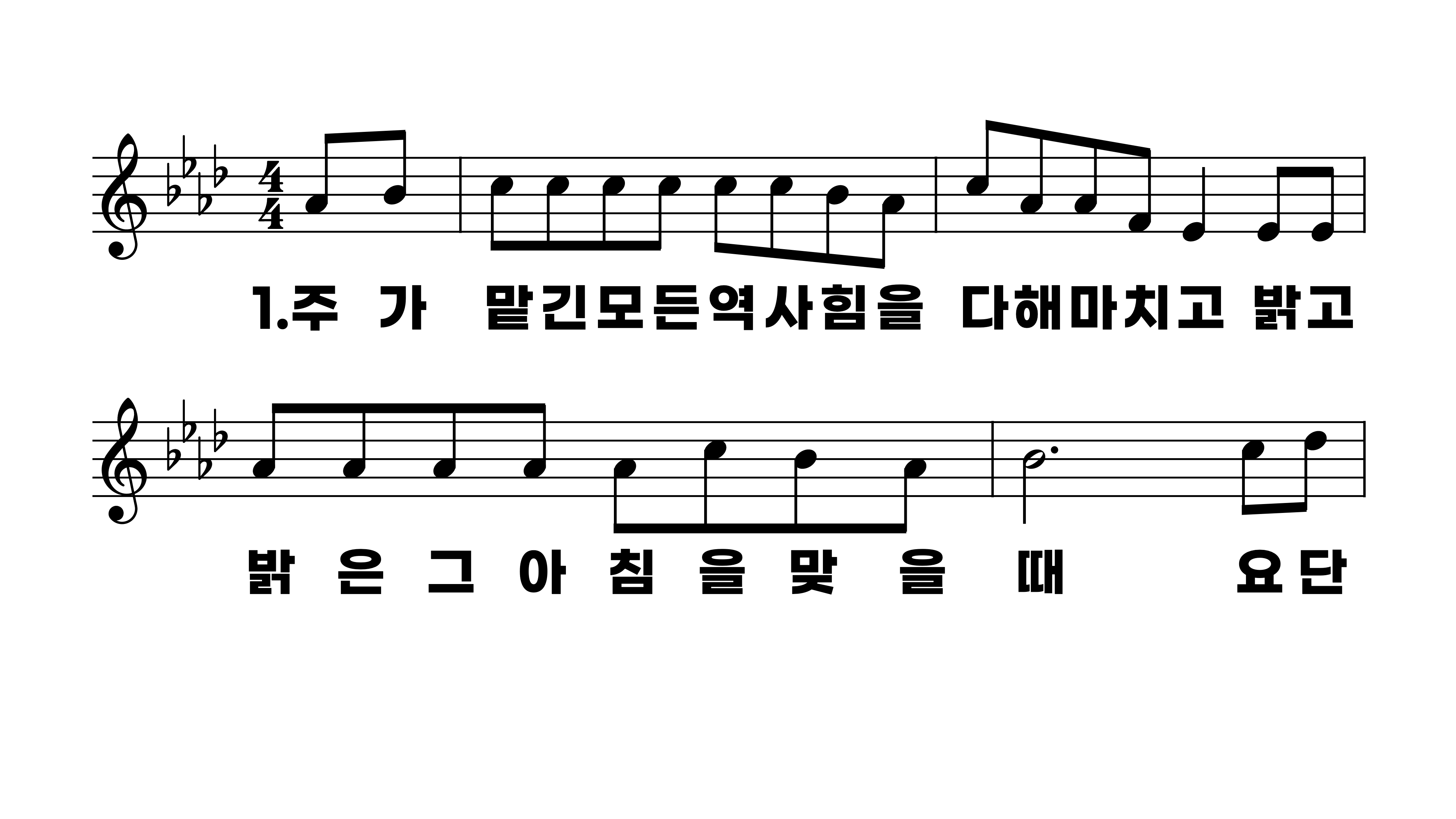 240장 주가 맡긴 모든 역사
1.주가맡긴모
2.하늘나라올
3.이세상을일
4.영화로운시
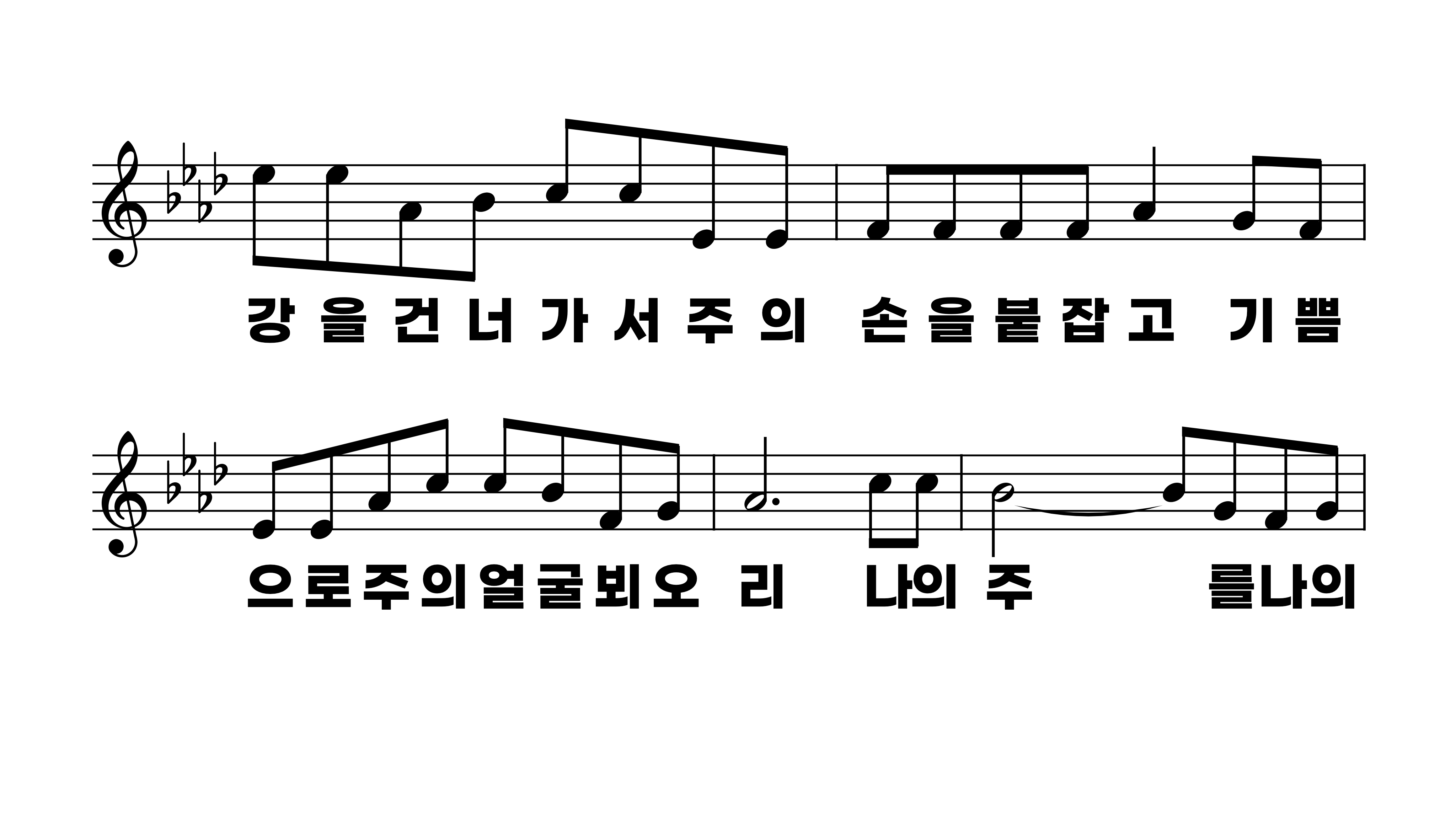 240장 주가 맡긴 모든 역사
1.주가맡긴모
2.하늘나라올
3.이세상을일
4.영화로운시
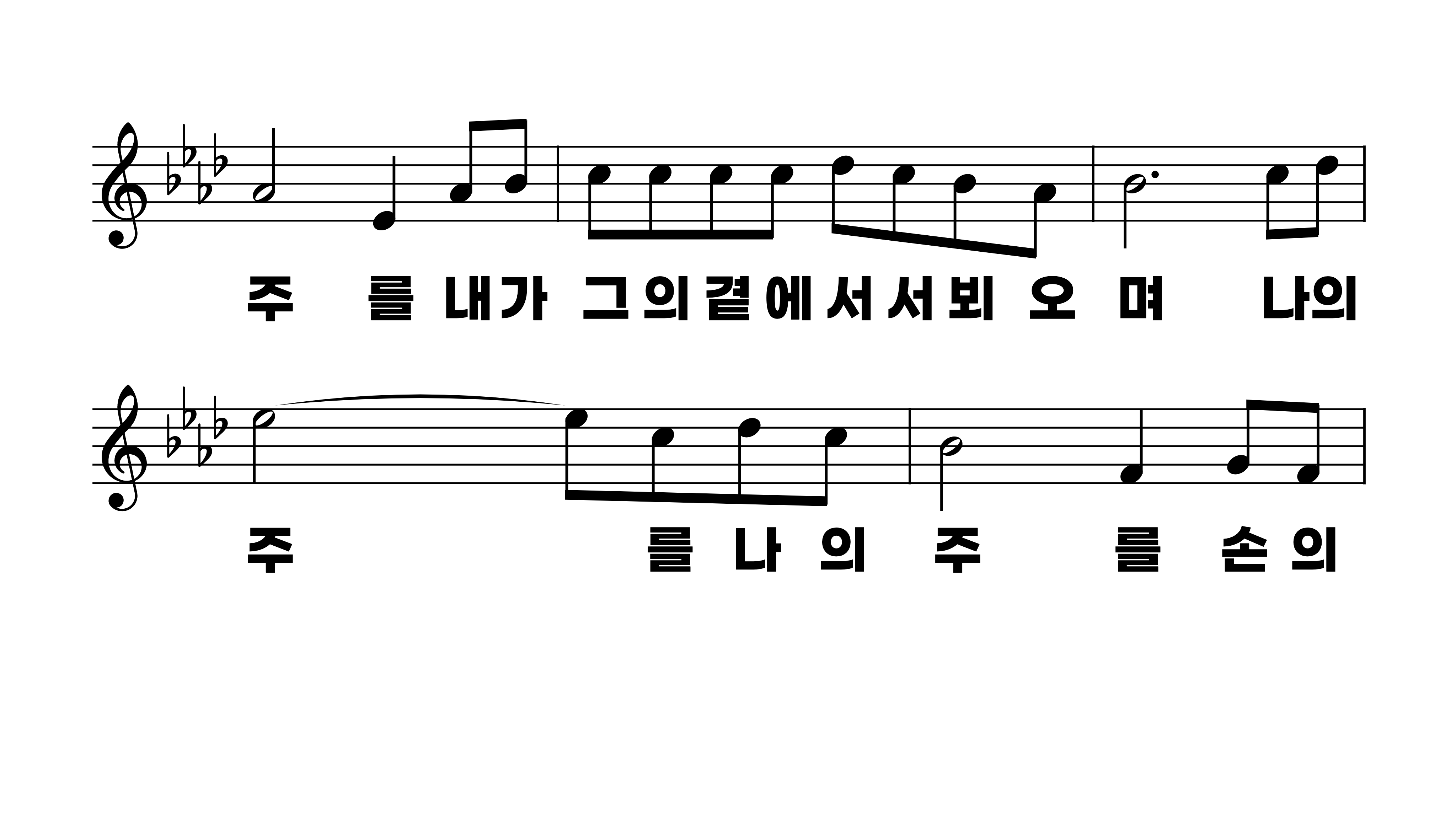 240장 주가 맡긴 모든 역사
1.주가맡긴모
2.하늘나라올
3.이세상을일
4.영화로운시
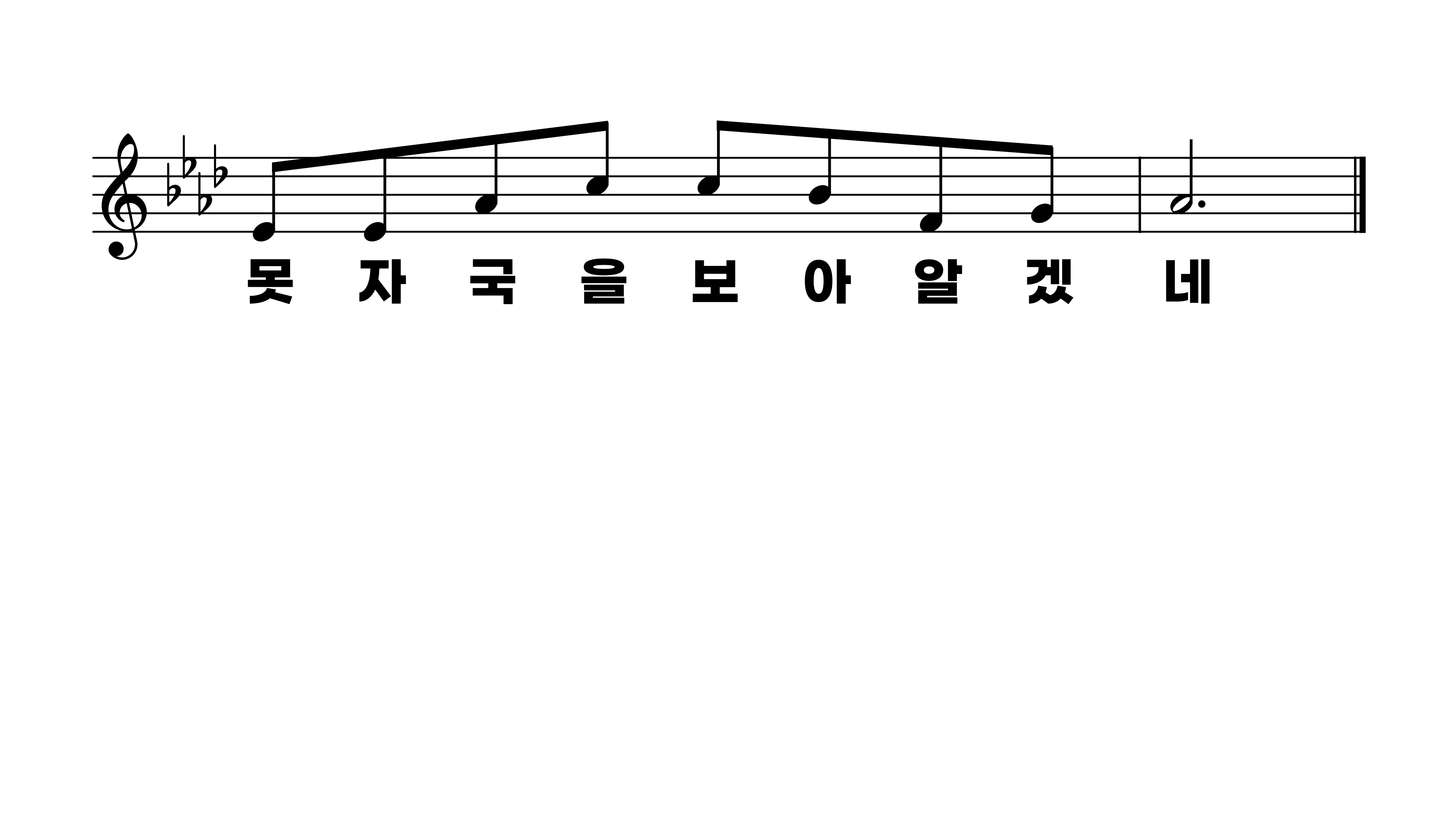 240장 주가 맡긴 모든 역사
1.주가맡긴모
2.하늘나라올
3.이세상을일
4.영화로운시
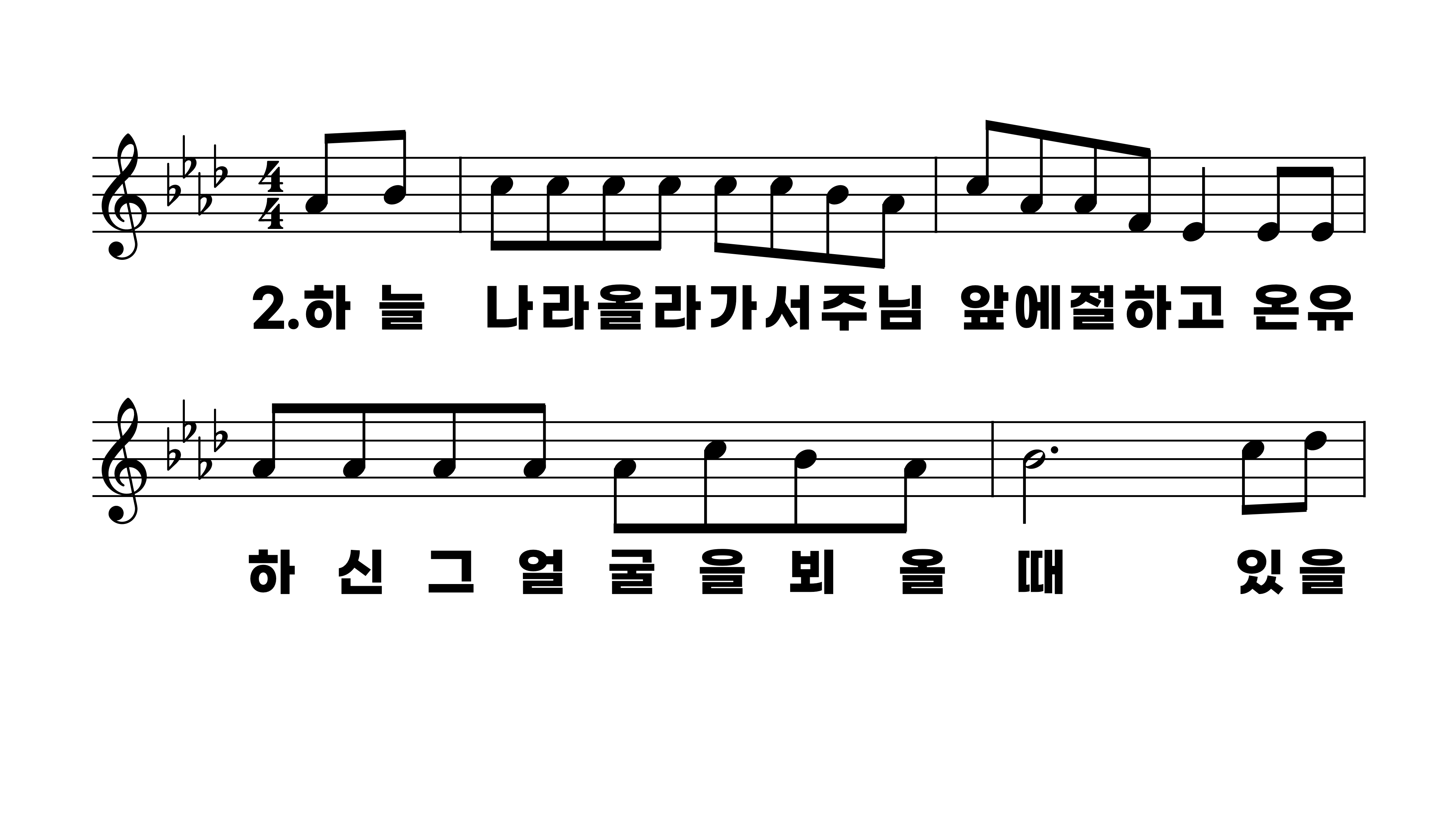 240장 주가 맡긴 모든 역사
1.주가맡긴모
2.하늘나라올
3.이세상을일
4.영화로운시
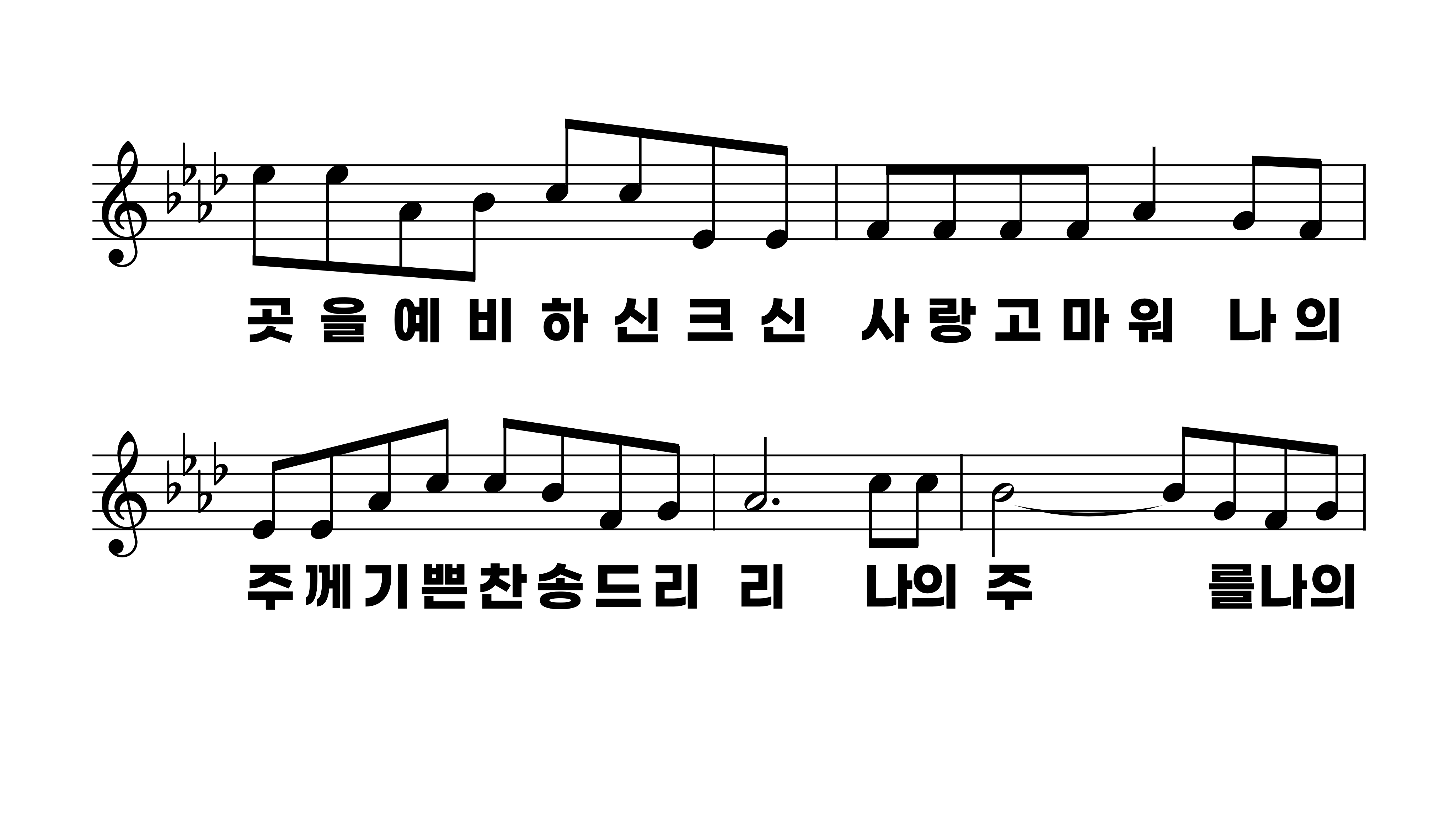 240장 주가 맡긴 모든 역사
1.주가맡긴모
2.하늘나라올
3.이세상을일
4.영화로운시
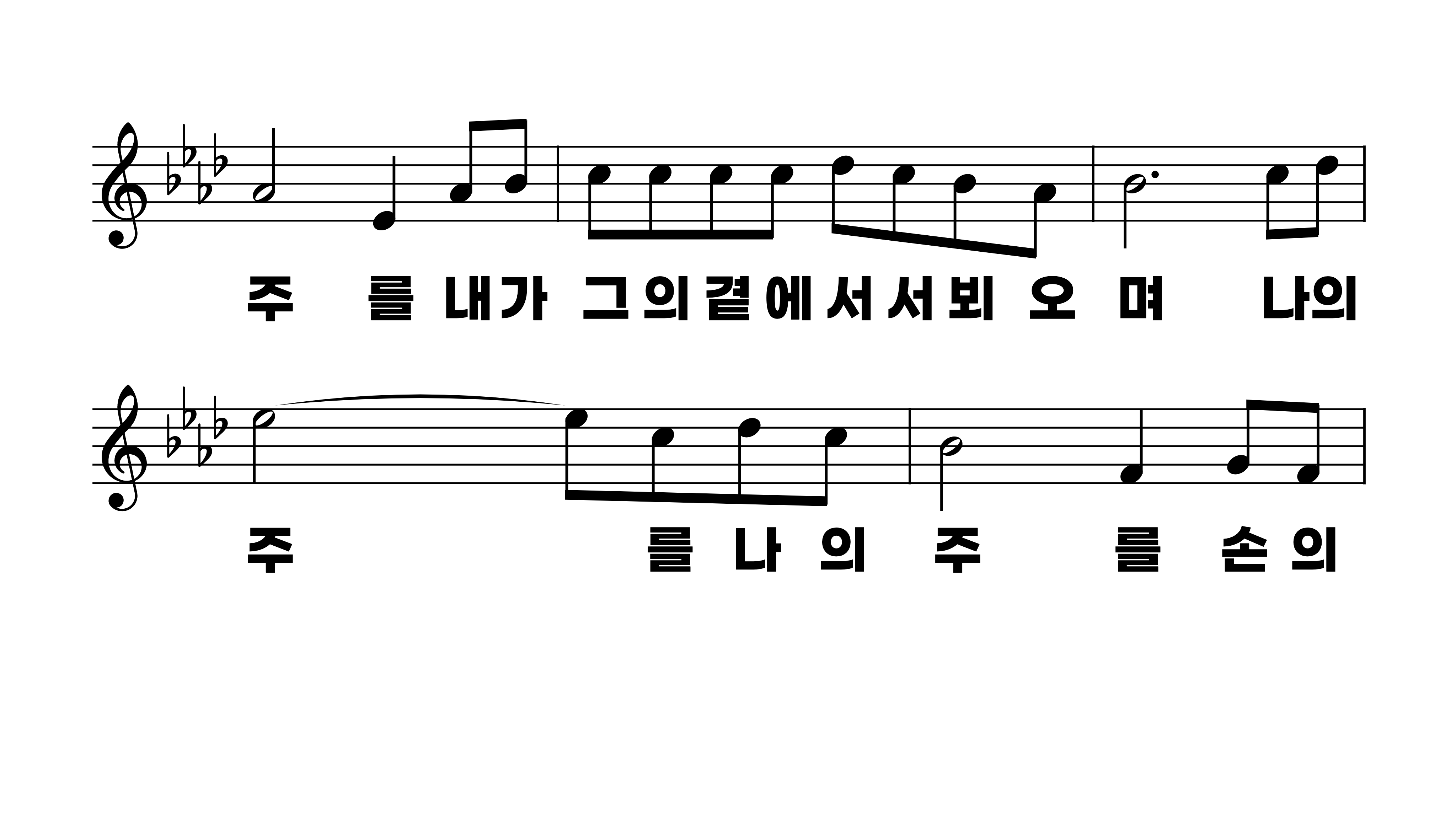 240장 주가 맡긴 모든 역사
1.주가맡긴모
2.하늘나라올
3.이세상을일
4.영화로운시
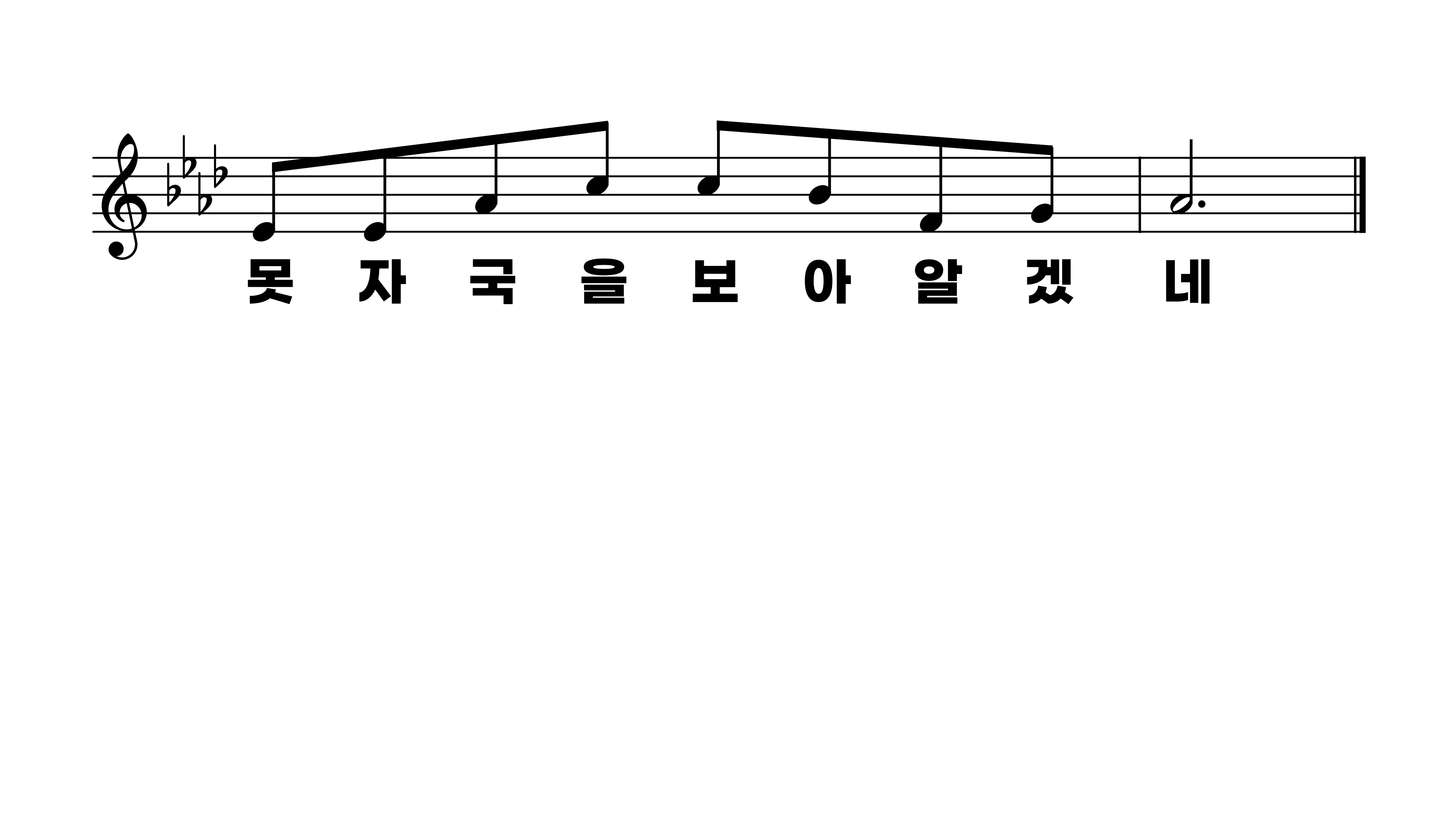 240장 주가 맡긴 모든 역사
1.주가맡긴모
2.하늘나라올
3.이세상을일
4.영화로운시
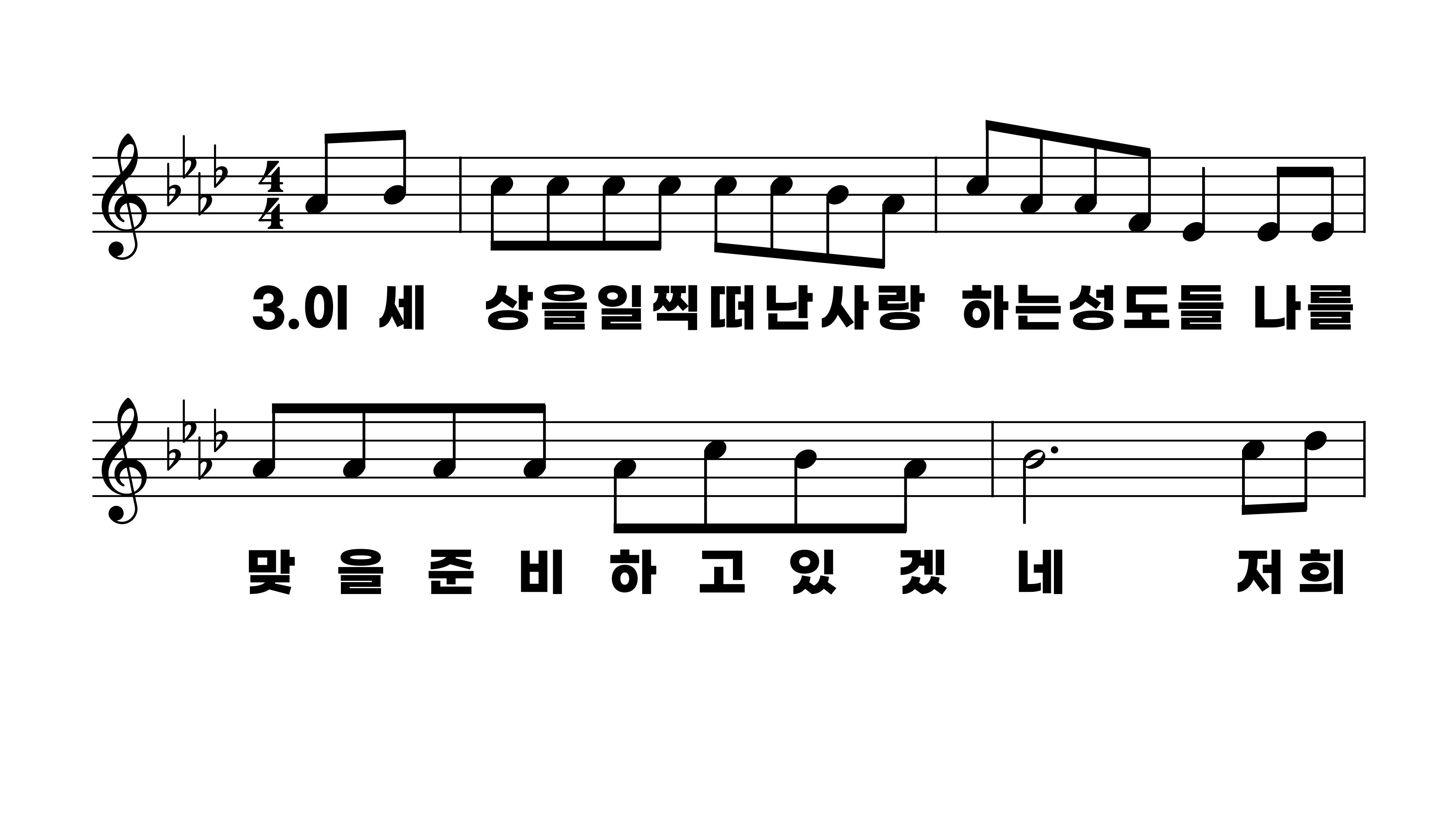 240장 주가 맡긴 모든 역사
1.주가맡긴모
2.하늘나라올
3.이세상을일
4.영화로운시
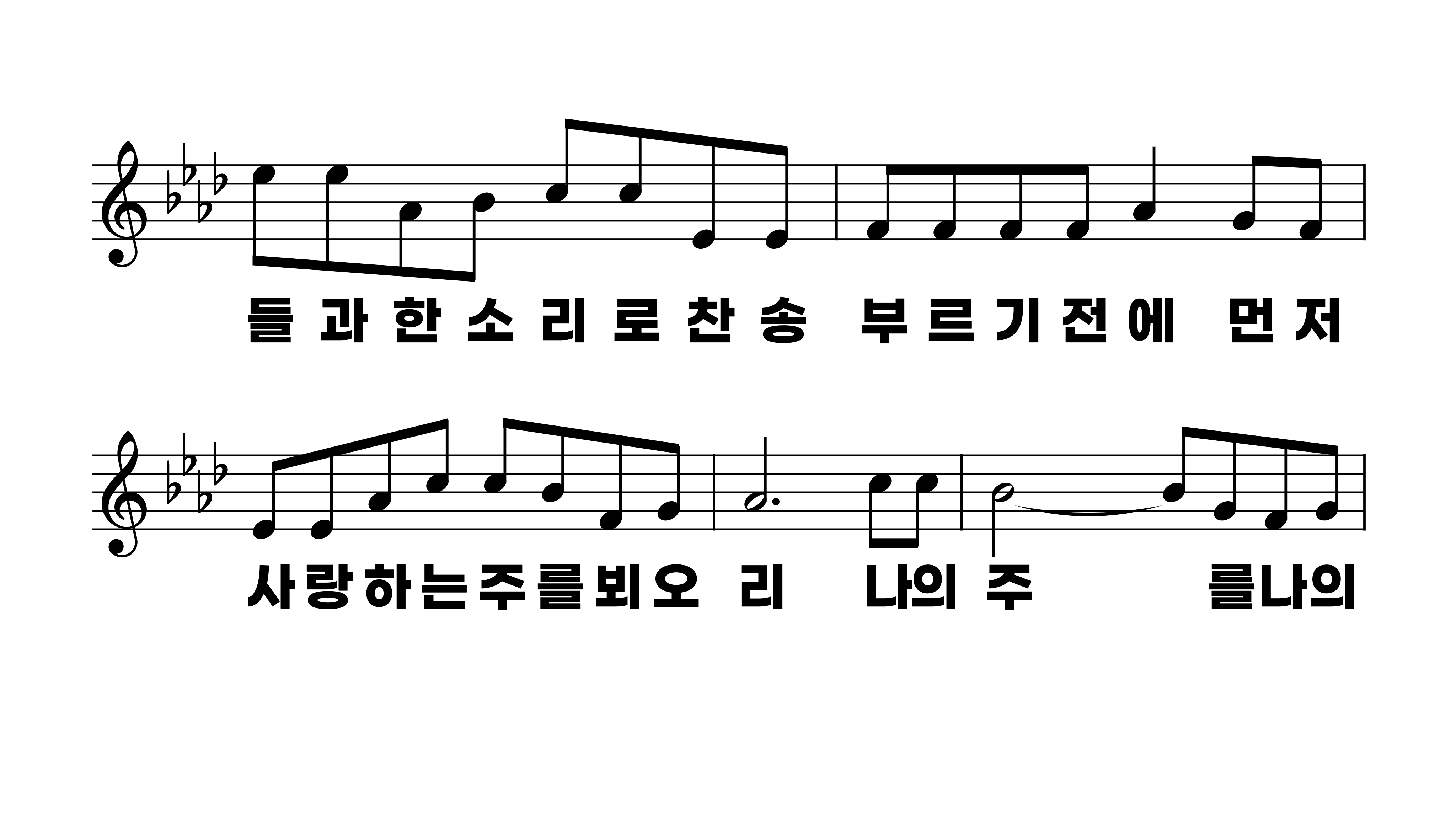 240장 주가 맡긴 모든 역사
1.주가맡긴모
2.하늘나라올
3.이세상을일
4.영화로운시
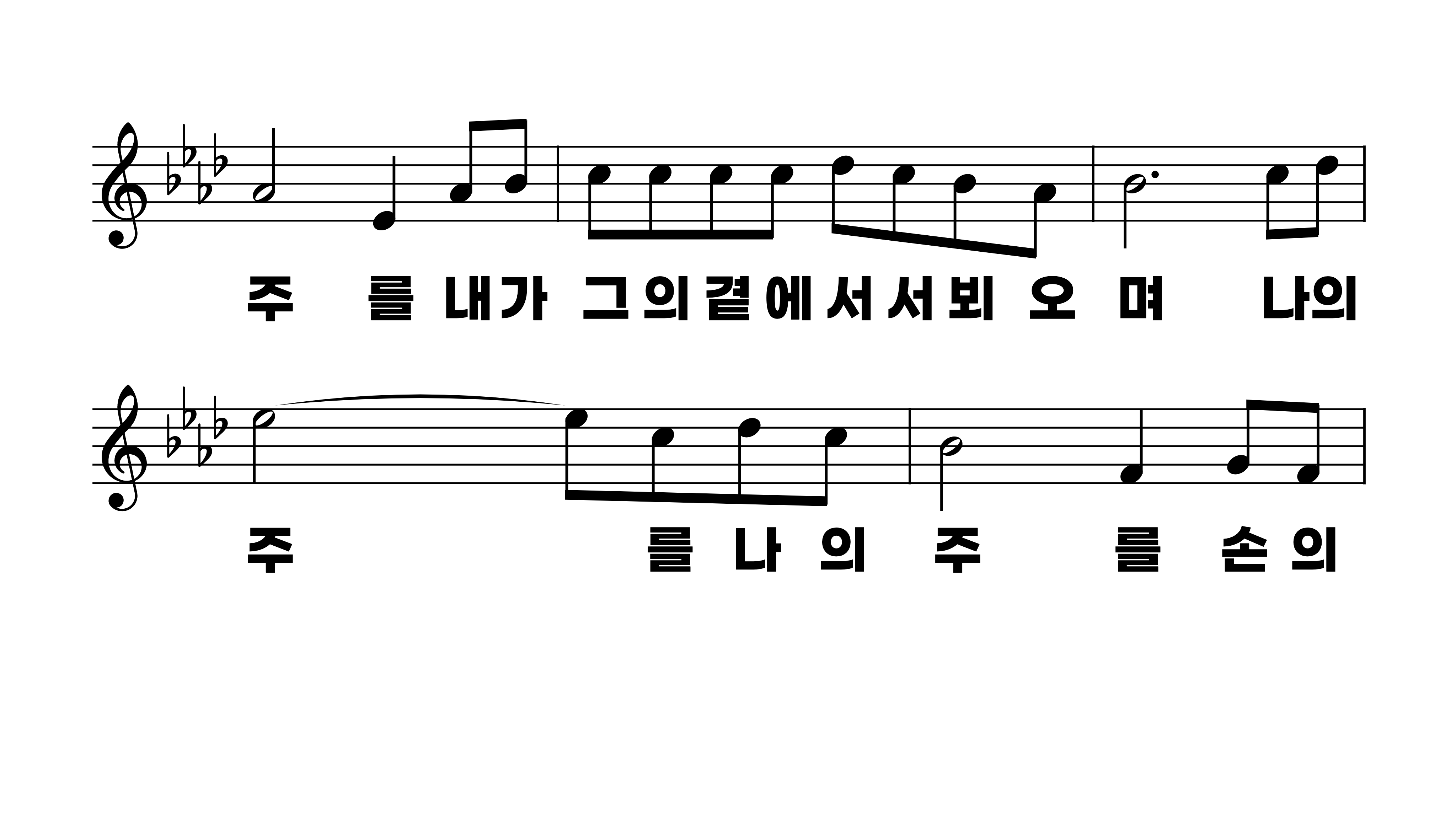 240장 주가 맡긴 모든 역사
1.주가맡긴모
2.하늘나라올
3.이세상을일
4.영화로운시
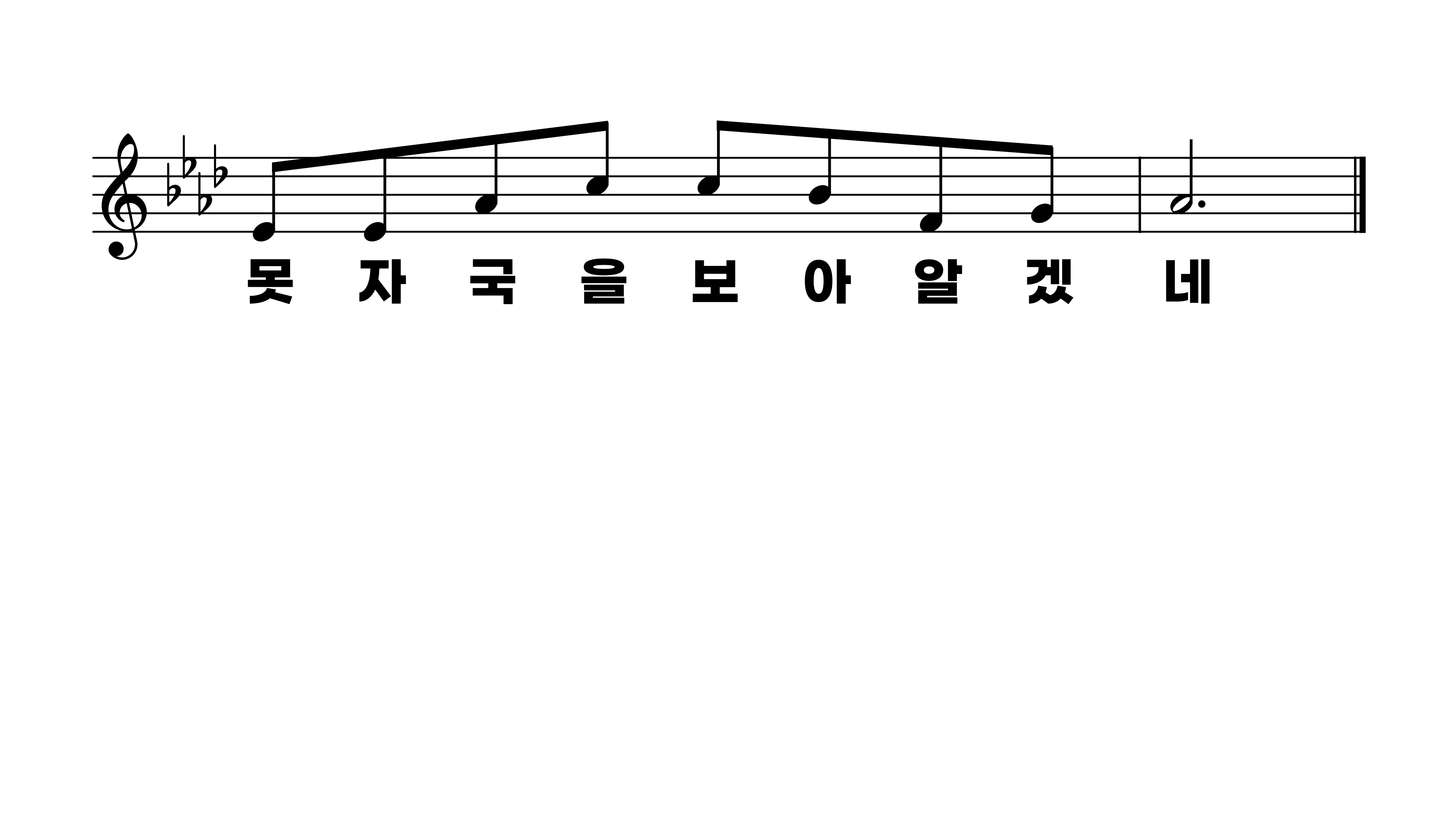 240장 주가 맡긴 모든 역사
1.주가맡긴모
2.하늘나라올
3.이세상을일
4.영화로운시
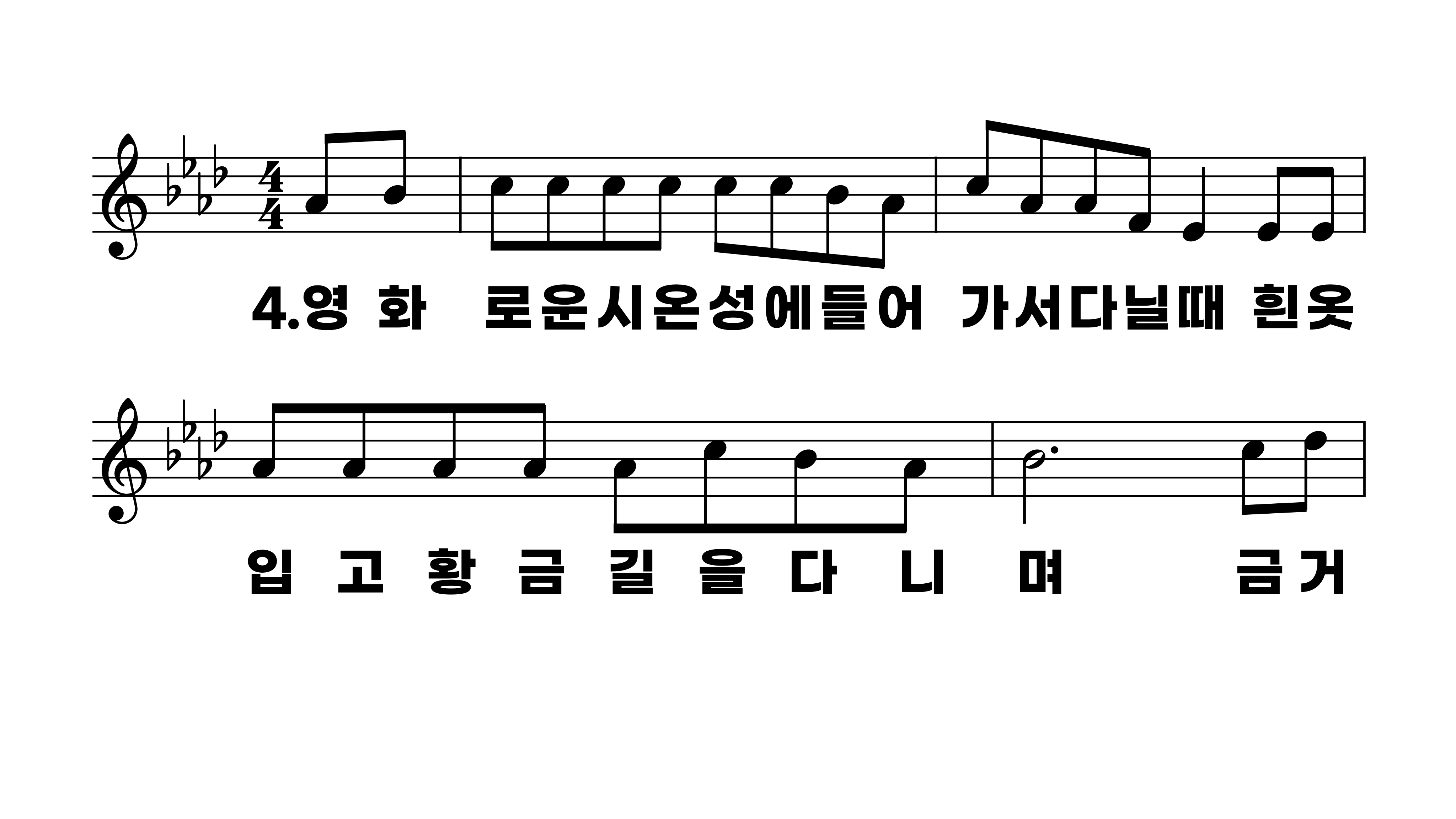 240장 주가 맡긴 모든 역사
1.주가맡긴모
2.하늘나라올
3.이세상을일
4.영화로운시
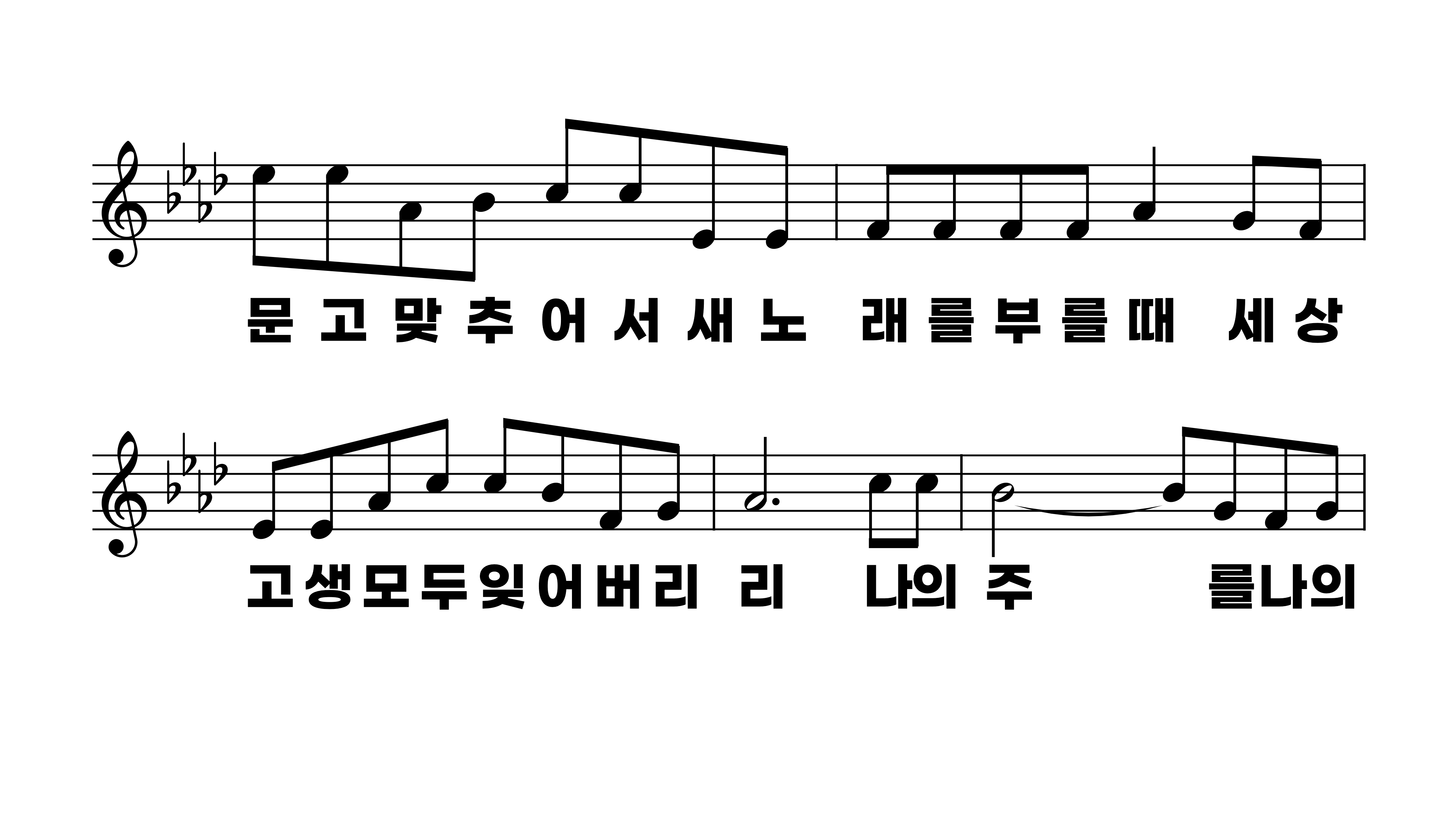 240장 주가 맡긴 모든 역사
1.주가맡긴모
2.하늘나라올
3.이세상을일
4.영화로운시
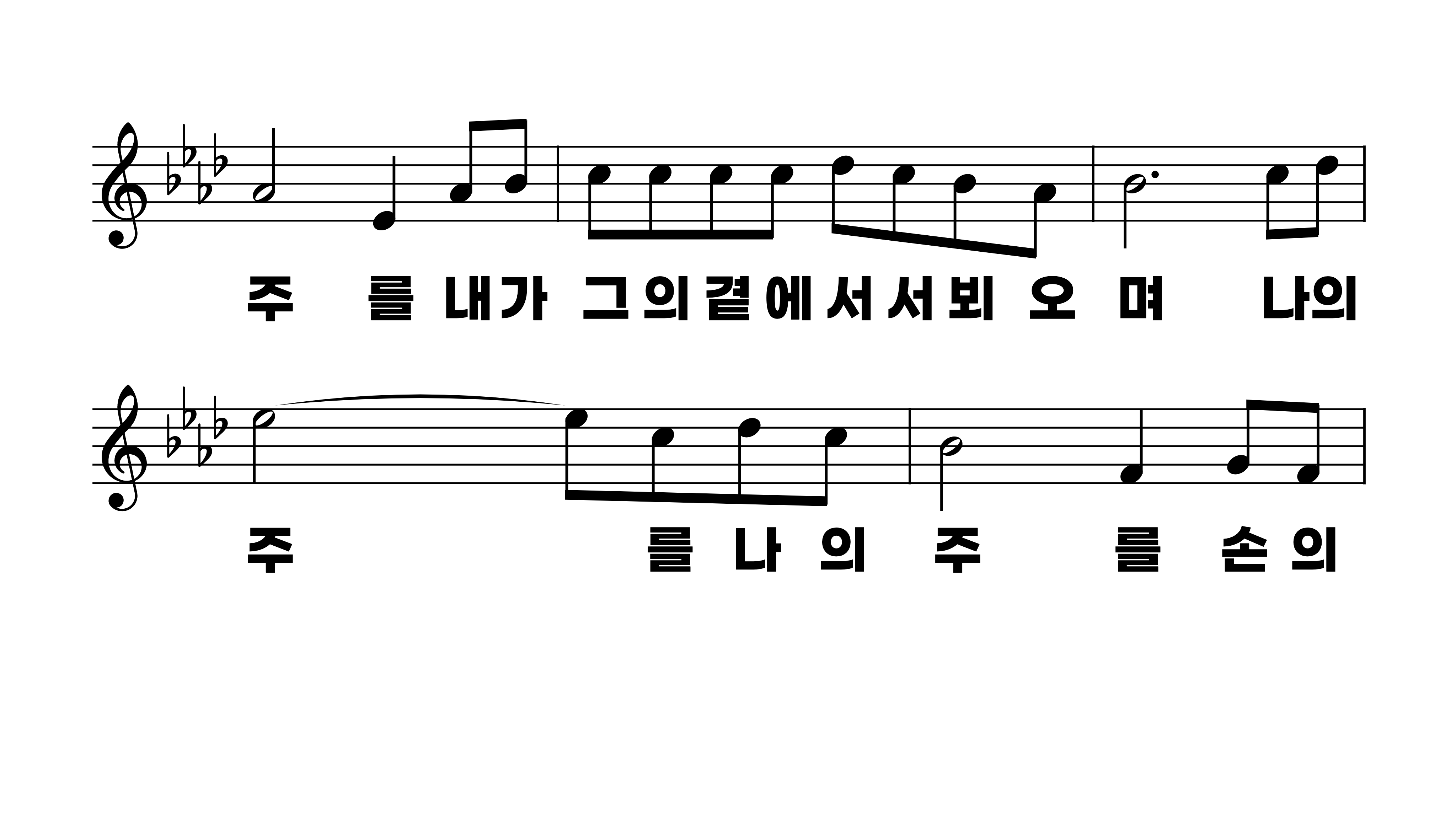 240장 주가 맡긴 모든 역사
1.주가맡긴모
2.하늘나라올
3.이세상을일
4.영화로운시
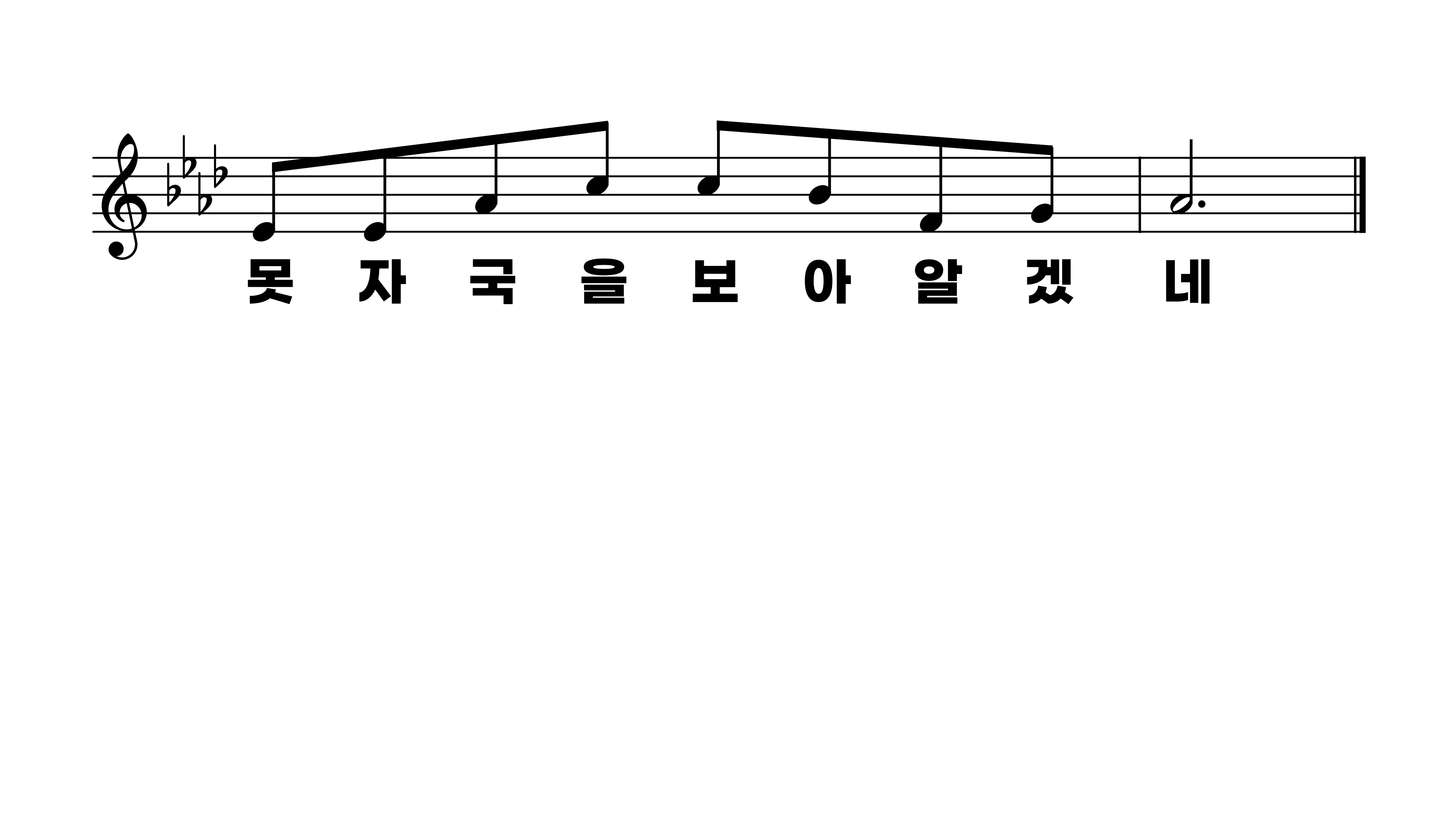 240장 주가 맡긴 모든 역사
1.주가맡긴모
2.하늘나라올
3.이세상을일
4.영화로운시